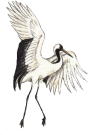 Департамент образования и науки  города МосквыГБОУ «Школа № 1354 «Вектор»
ПРОФИЛАКТИКА ИНТЕРНЕТ-ЗАВИСИМОСТИ У ДЕТЕЙ И ПОДРОСТКОВ
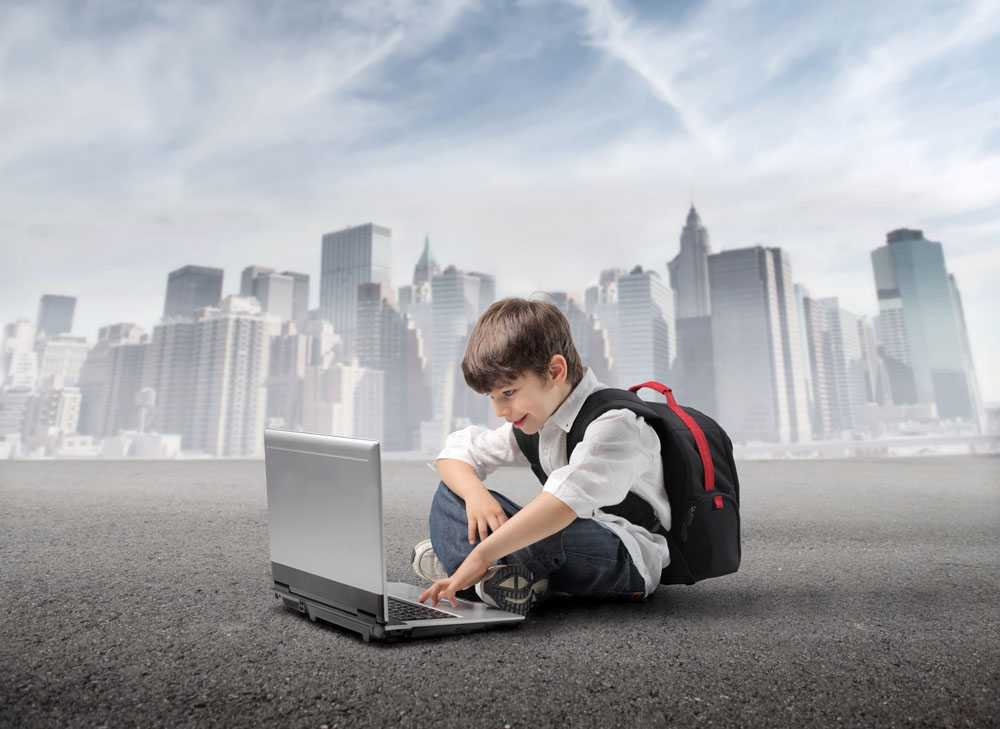 Педагог-психолог: Руденко Татьяна Александровна
Интернет-зависимость у подростков – это форма аддикции, которая характеризуется чрезмерным увлечением виртуальной средой и стремлением ухода от реальности. Она сопровождается психофизиологическими изменениями поведения, выраженным дискомфортом при невозможности получить доступ к компьютеру и интернету. Такое состояние приводит к социальной дезадаптации, проблемам с успеваемостью, депрессивным расстройствам.
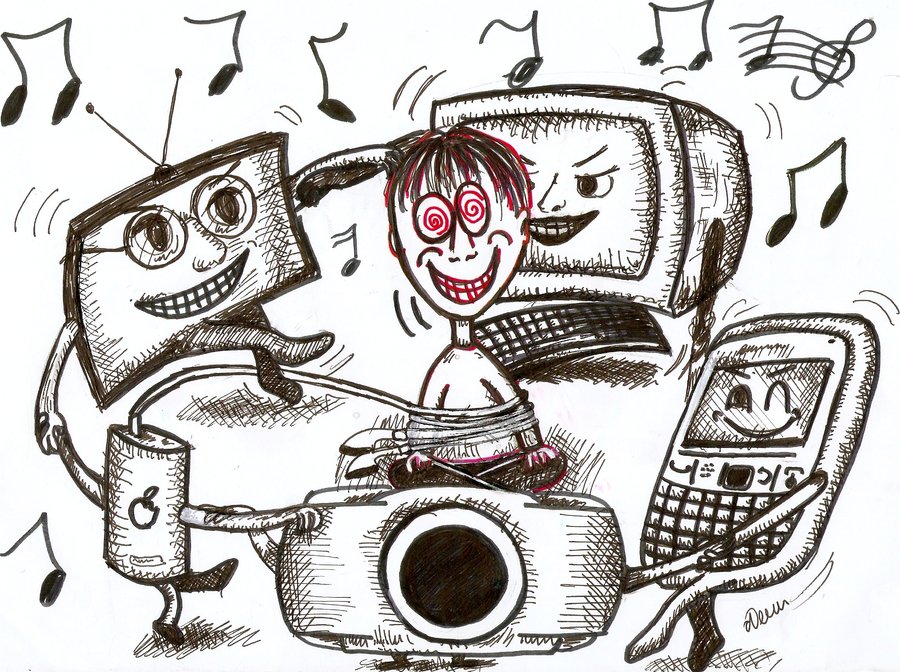 Основные особенности современных детей и подростков:
повышенная лабильность в получении и добывании информации;
разница в восприятии информации.
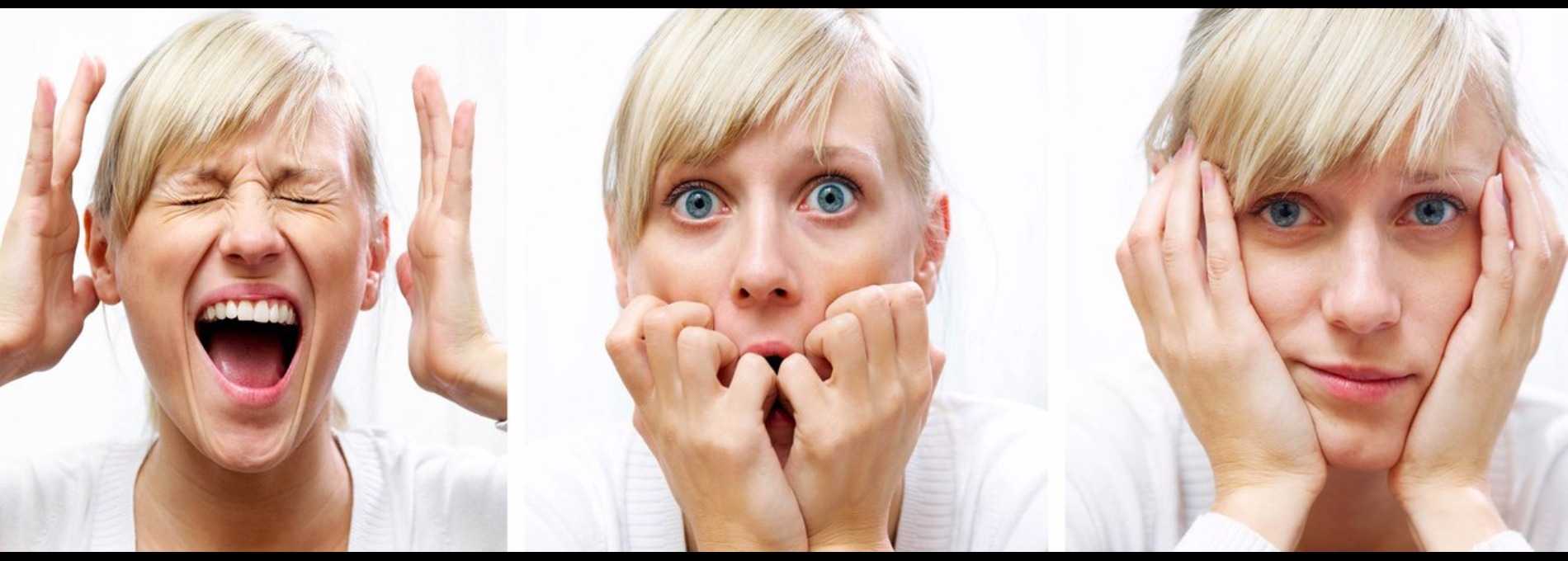 Виды компьютерной зависимости:
1. Игровая зависимость  
2. Зависимость от социальных сетей  
3. Зависимость от сетевого серфинга
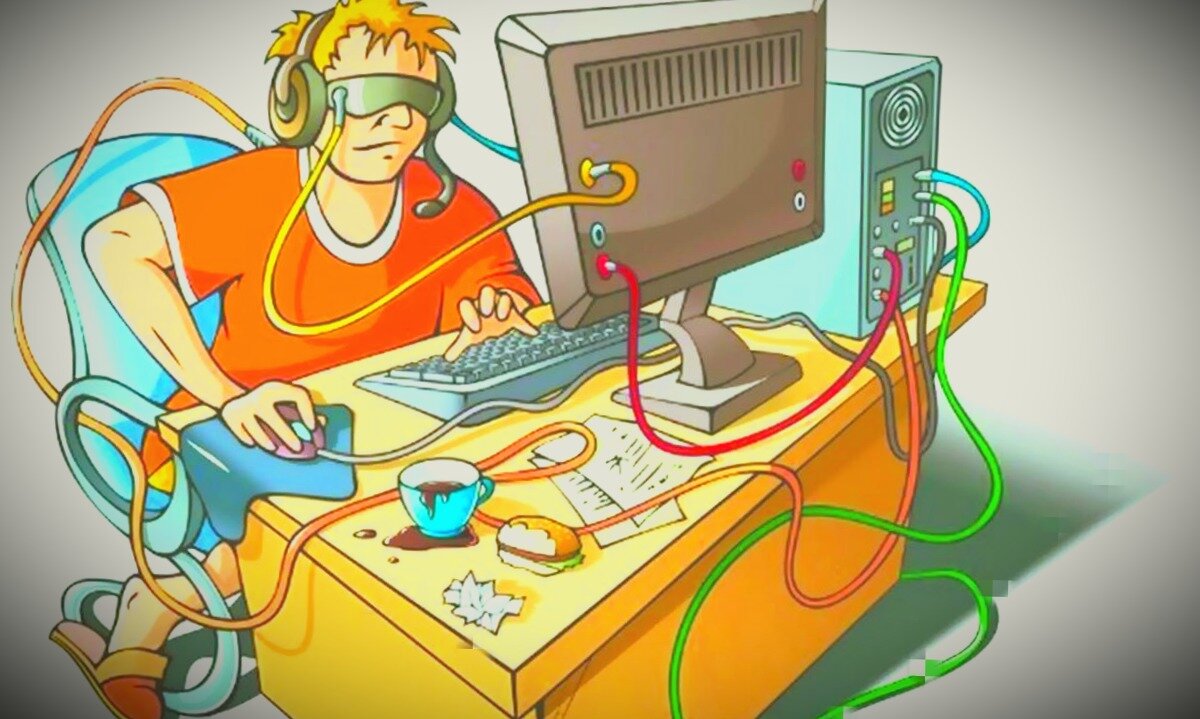 Признаки компьютерной зависимости у подростков:
- Потребность проводить в сети все свободное время, отсутствие других увлечений и хобби.
- «Синдром отмены» - т.е. беспокойство, раздражительность при невозможности выйти в сеть.
- Неоднократный обман родителей или других близких относительно времени, проведенного за компьютером.
- Раздражительность, агрессия в ответ на запреты или уговоры отвлечься от компьютерной игры, социальных сетей.
Признаки компьютерной зависимости у подростков:
 
- Стремление продолжать играть, несмотря на проблемы в учебе, испорченные отношения с родителями и друзьями.
- Пренебрежение внешним видом и личной гигиеной — подросток может перестать мыться без напоминания, становится равнодушен к своей внешности.
- Физические признаки: бессонница, нервозность, сухие воспаленные глаза, головные боли.
Типичными причинами компьютерной зависимости у подростков можно считать:
- Дефицит ярких эмоций.
- Застенчивость, проблемы с общением.
- Желание доказать превосходство, получить признание.
- Отсутствие традиций отдыха в семье.
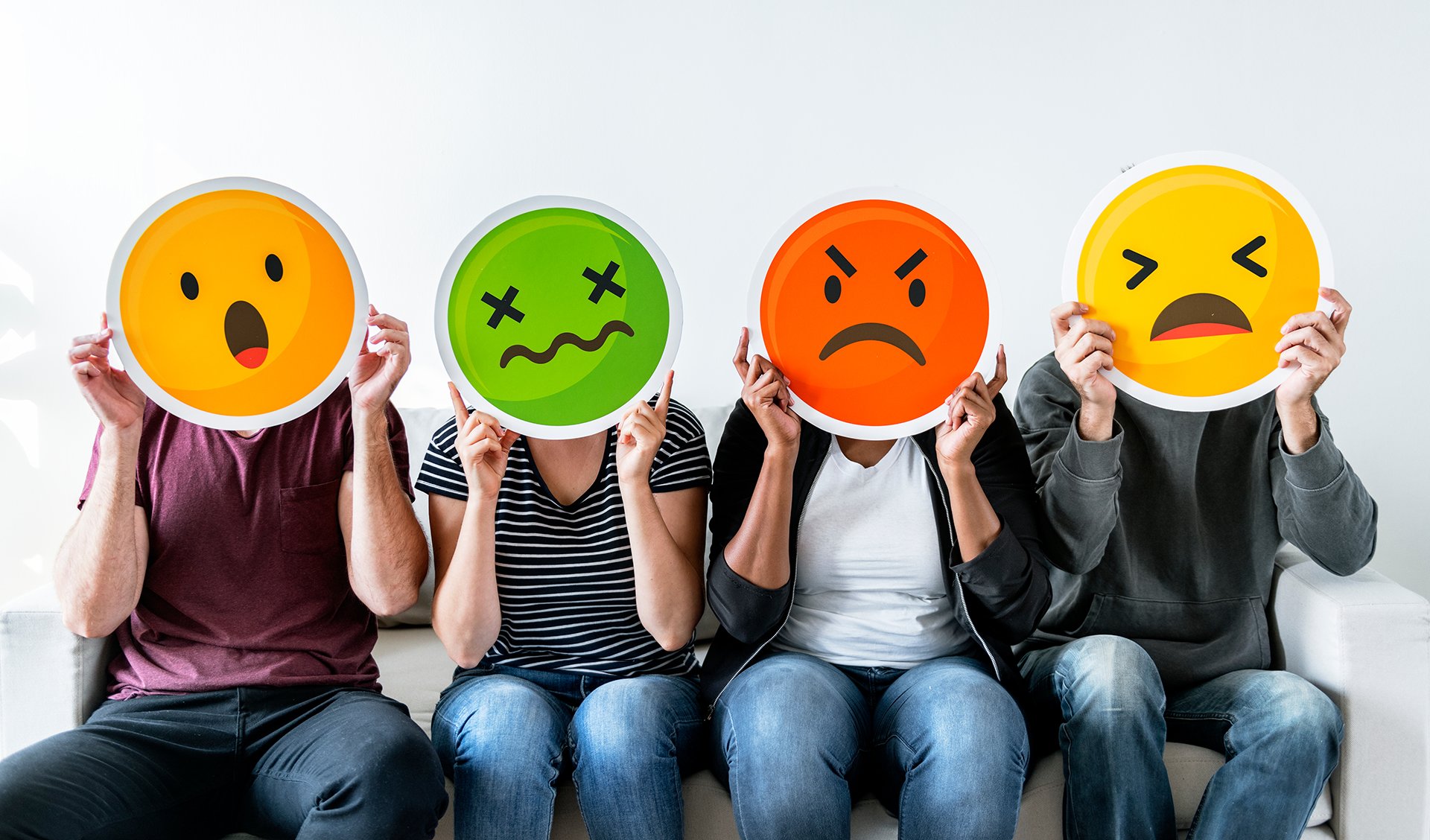 Стадии интернет-зависимости
 (классификация Кекелидзе-Шемчука)
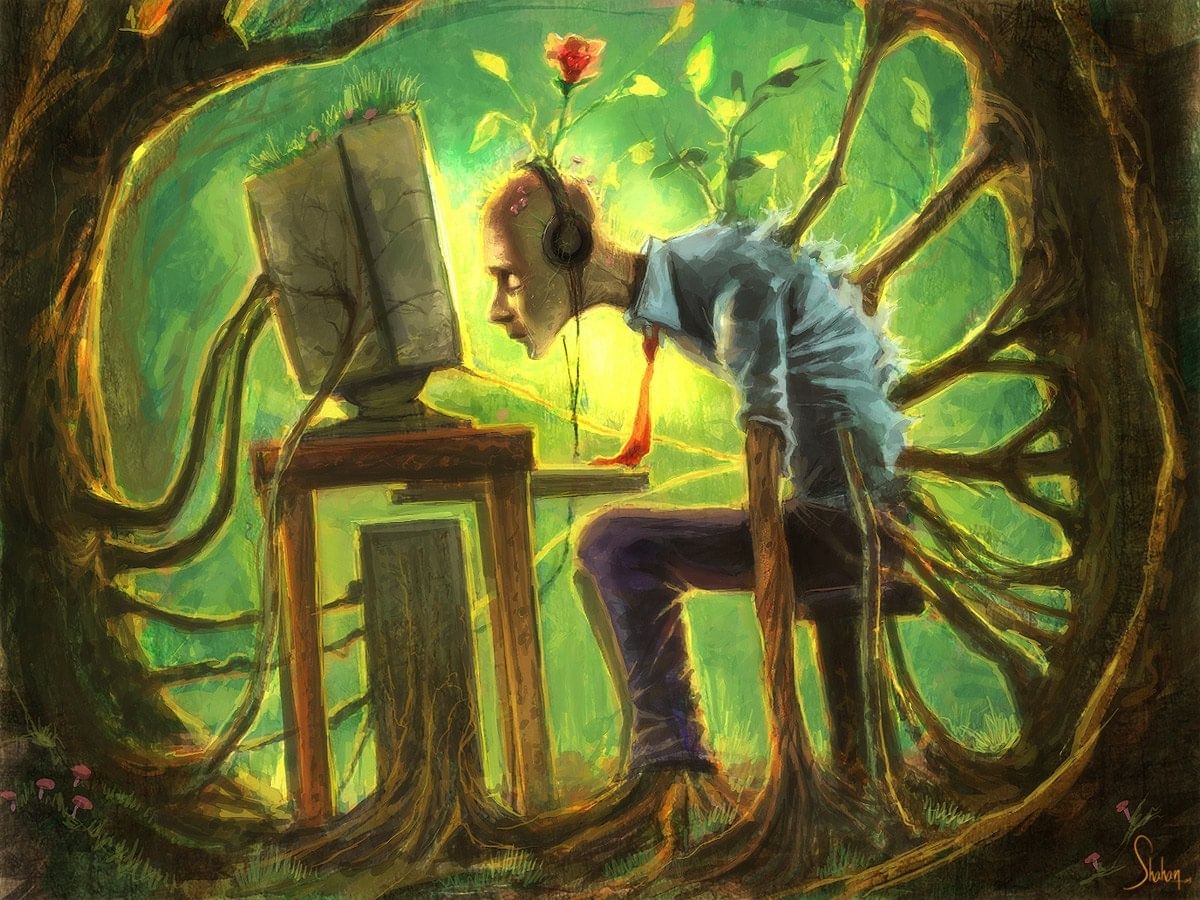 I. Доклинический этап.
II.Клинические изменения личности.
III. Клиническая зависимость.
IV. Структурные изменения личности.
Последствия компьютерной зависимости
Нарушения в социальной адаптации.
Нарушения в формировании привязанностей. 
Иллюзия достижений.
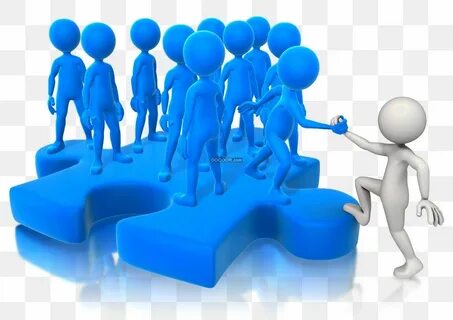 Основные опасности зависимости от гаджетов: 
1. Опасность для здоровья 





2. Опасность социально-психологическая
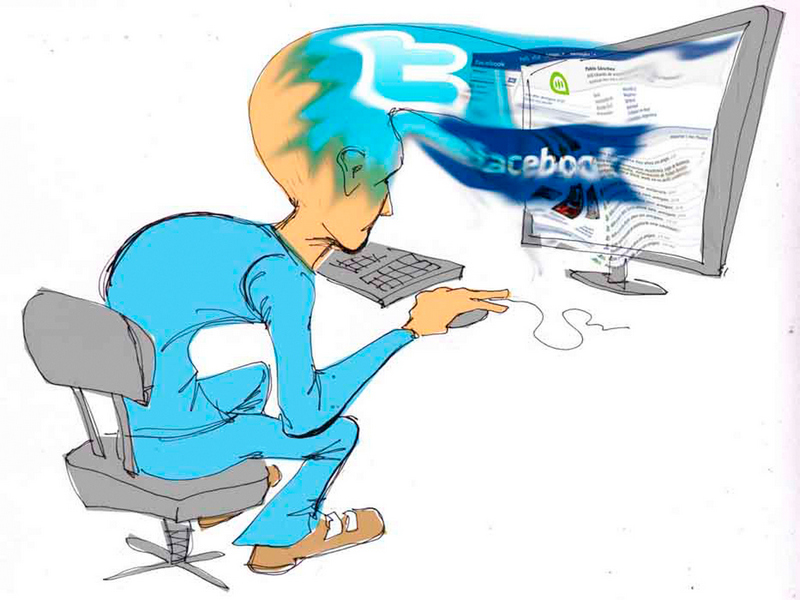 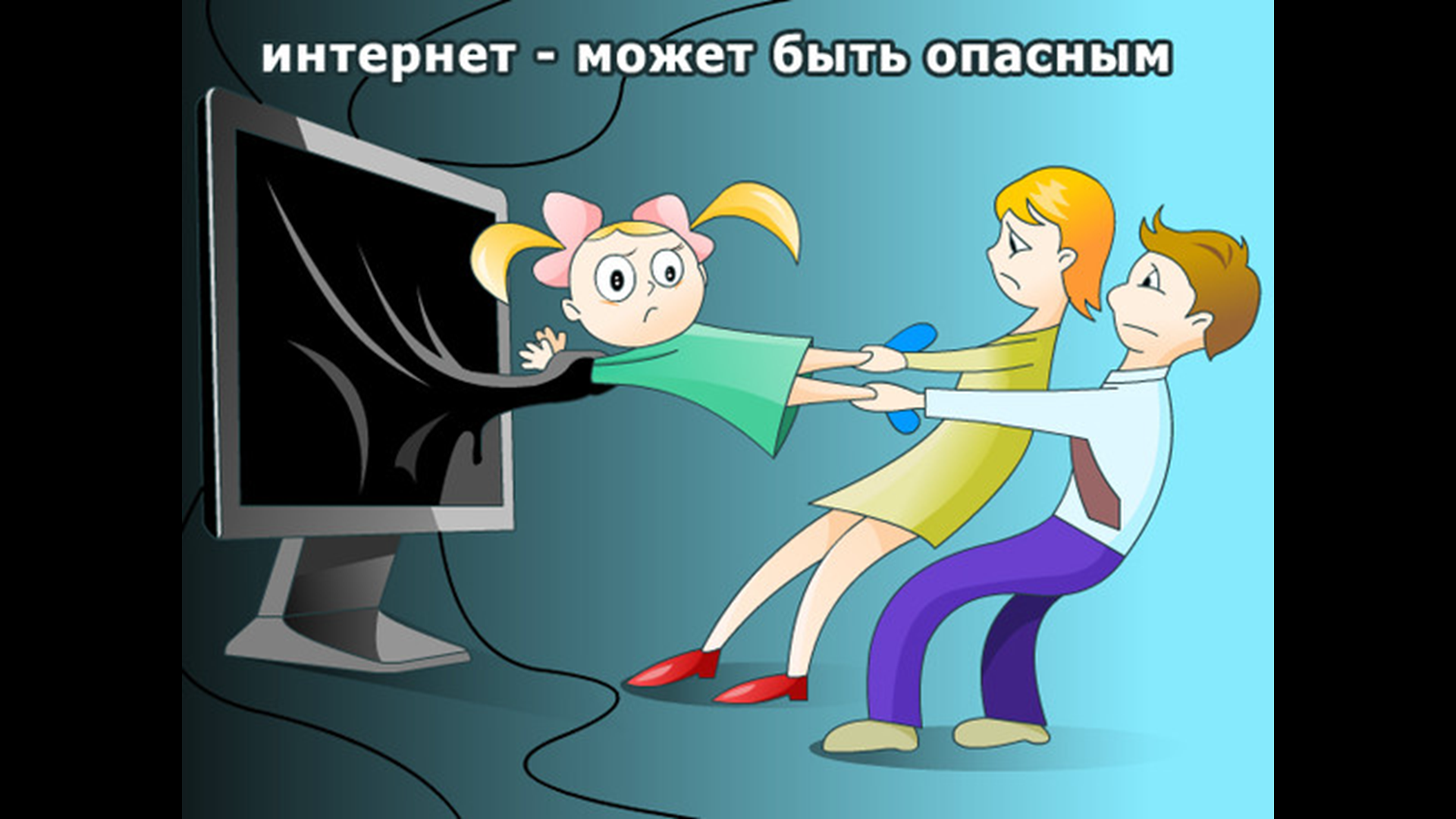 Опасность для здоровья: 

От гиподинамии слабеют мышцы, портится осанка и развивается сколиоз. 
Нерегулярное питание приводят к гастриту. 
Долгое пребывание за монитором 
неизбежно влияет на зрение. 
Работа гаджетов меняет работу мозга.  
Происходит рассосредоточенность 
внимания.
Снижается объём памяти. 
Снижается качество и общая продолжительность сна.  
Рост депрессивных состояний.
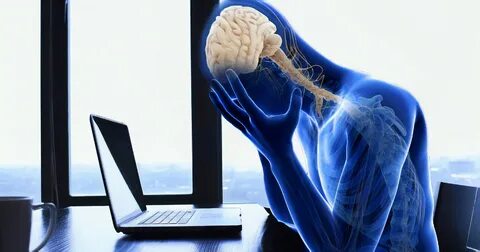 Опасность социально-психологическая: 
В сети родители не могут защитить своего ребёнка от нежелательных контактов.
Родители не могут проконтролировать получаемую ребенком информацию.
Родители не знают точно с кем именно общается подросток.  
Зачастую подростки беззащитны перед оценкой окружающих, которая выливается на их страницы и комментарии к их фото, постам, блогам, заметкам и пр.
Агрессивная реклама в интернете, гиперссылки, рассылки, навязывание контента, может привести к просмотру видео, фото или получению иной информации нежелательного содержания. 
Доверчивые дети могут вступать в разные группы, известные 
среди взрослых как “группы смерти“.
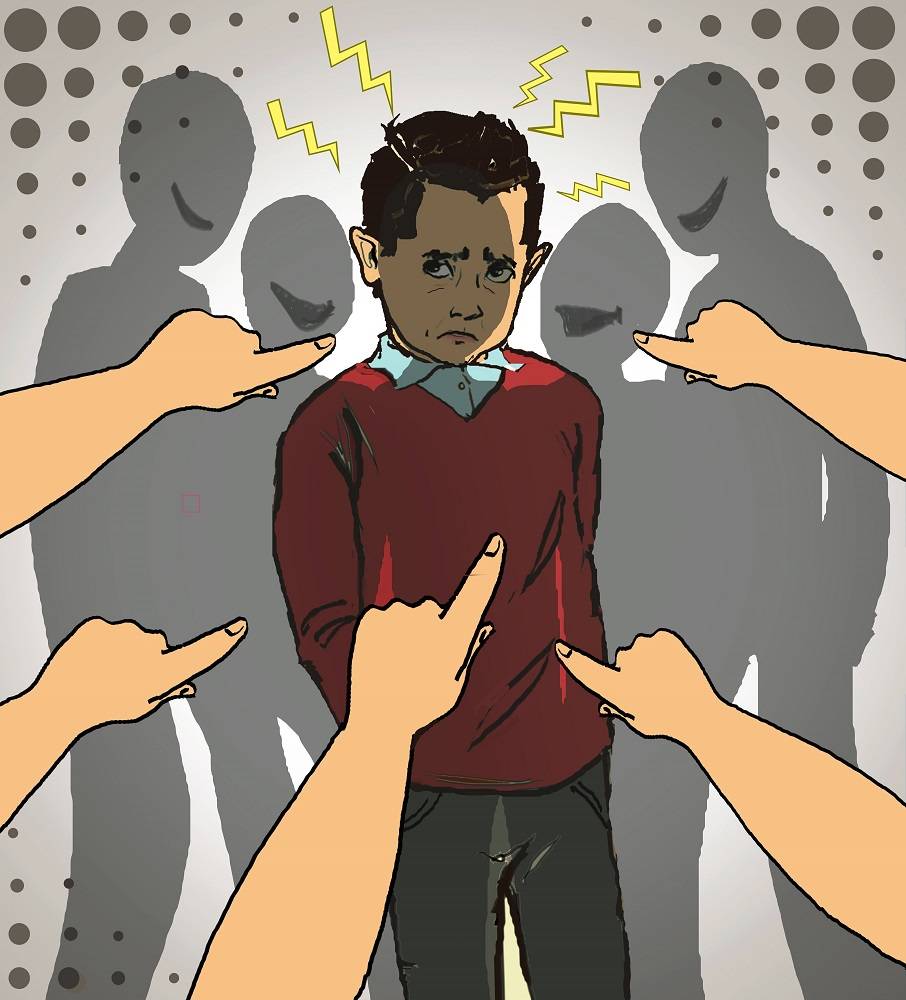 Стараясь отучить ребенка от гаджета, родители допускают ошибку - это запрет на взаимодействия подростка и гаджетов.
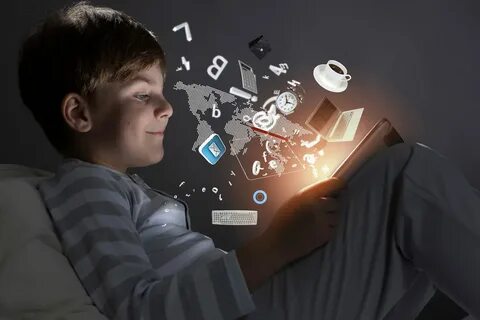 Подросток найдёт способ использования гаджетов (просмотр контента совместно с друзьями в школе, игры на гаджетах друзей, в конечном итоге, разблокировка гаджетов родителей и их использование).
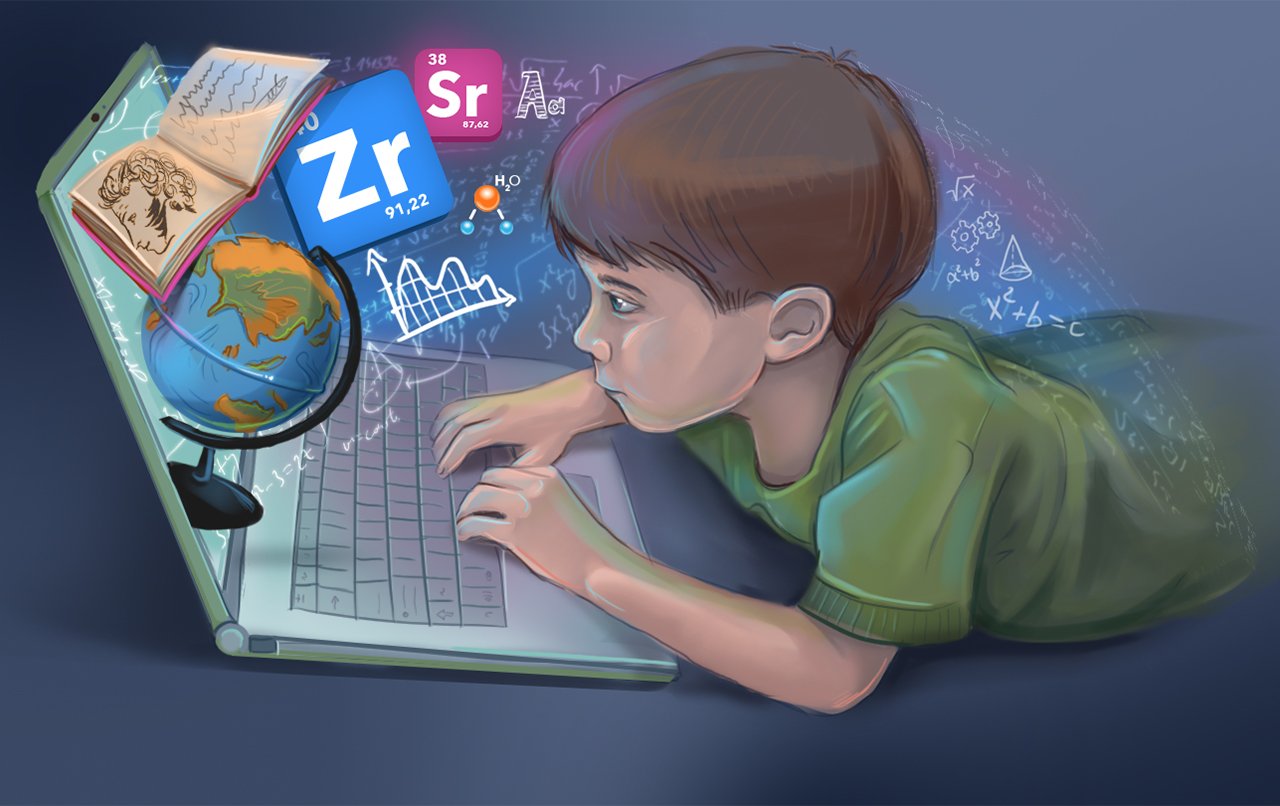 Родителям надо понять и принять, что избежать гаджетов невозможно. А вот минимизировать возникновение зависимости от них и их воздействие – можно. Используйте гаджеты в качестве помощников!
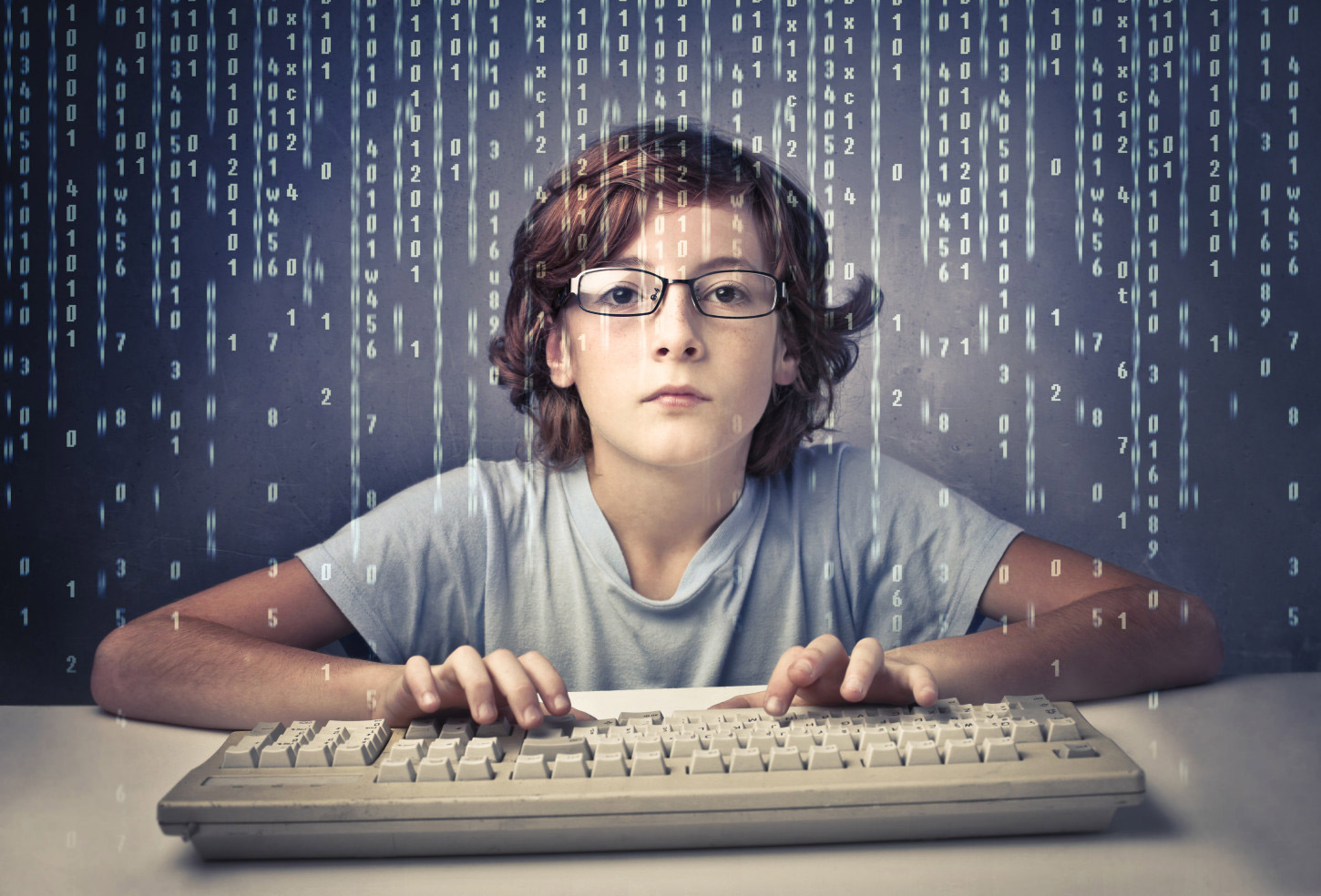 Предложите ребёнку обучающие программы, которые можно проходить онлайн, используя гаджет. Покажите ему возможности персональных когнитивных онлайн тренировок, повышающих внимание и развивающих интеллект.
Три принципа избавления от компьютерной зависимости:
Осознание проблемы — нужно признать: «У меня есть проблема». Важно постараться переключить внимание подростка с компьютера на другие дела.
 
2. Участие всей семьи —  причиной ухода в виртуальный мир часто бывает недостаток теплоты, близости, общения с близкими. Родителям важно помнить, что они влияют на успех не меньше, чем специалисты.
 
3. Поиск нового увлечения — вместо компьютера у подростка должны появиться новые интересные дела: активные хобби, спорт.
Советы:
Дело родителей — создать комфортную обстановку дома.
В подростковом возрасте важна компания сверстников — так пусть у ребенка будет возможность завести ее в спортивных или творческих секциях.
Чтобы избавиться от компьютерной зависимости, подростку нужна мотивация. 
Важно разговаривать с ребенком о будущей профессии, интересоваться его склонностями и таким образом создавать базу для новых увлечений.
Важно научить подростка справляться с эмоциями, а также оказывать ему поддержку в стрессовых ситуациях.
При чрезмерном увлечении компьютером стоит сразу обозначить границы.
Родителям нужно самим стать другом, собеседником, с которым ребенок будет общаться.
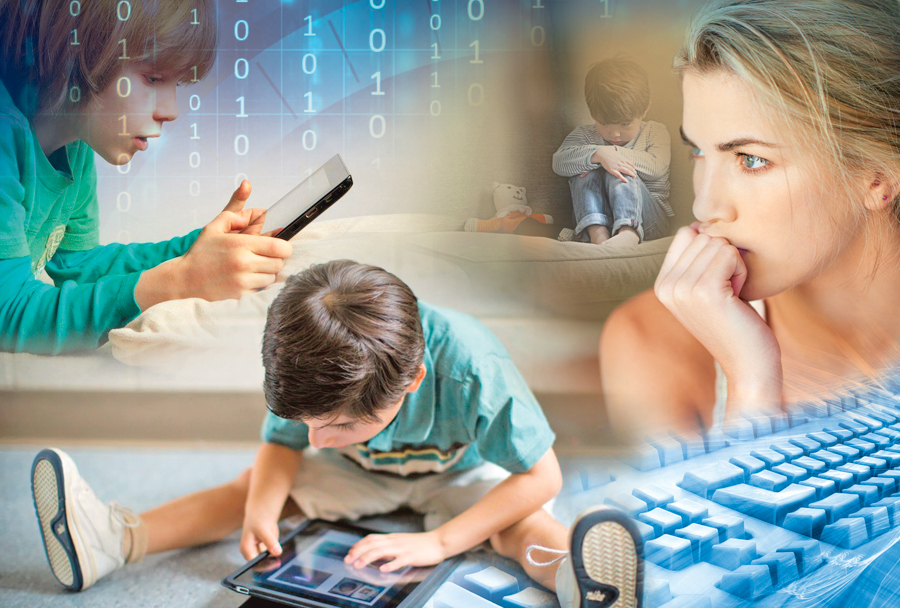 Чего не стоит делать:

Бороться физическими методами.  
Заострять внимание на негативе и пугать игрока 
последствиями для здоровья. 
Жестко указывать на игровую зависимость — называть «игроманом», «ненормальным», говорить «тебя вылечат».  
Силой вести ребенка к специалисту.  
Критиковать друзей в сети.  
Отгораживаться от ситуации и ждать, когда проблема решится сама.  

Компьютер -  не абсолютное зло, а инструмент. Он может быть полезен для ребенка, если родители обучат его правильно пользоваться им.
Этапы борьбы с компьютерной зависимостью:
1. Отказался от использования компьютера и гаджетов во время еды, семейных разговоров, выполнения уроков и т. д. 
2. Выяснить, нет ли у ребенка проблем в общении, низкой самооценки или дефицита внимания со стороны взрослых. 
3. Необходимо перевести интересы ребенка в реальную жизнь (обсудить с ребенком его интересы и найти в них пользу). 
4. Не следует полностью запрещать общение в социальных сетях. 
5. Ребенок берет пример со своих родителей, поэтому начинать нужно с себя. Следует проанализировать свое поведение.
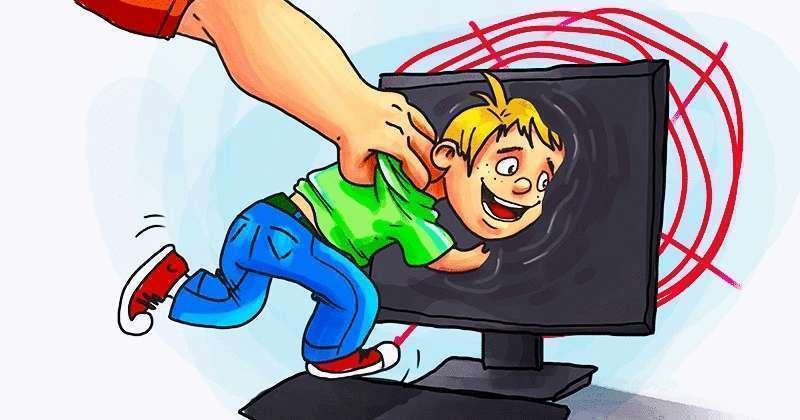